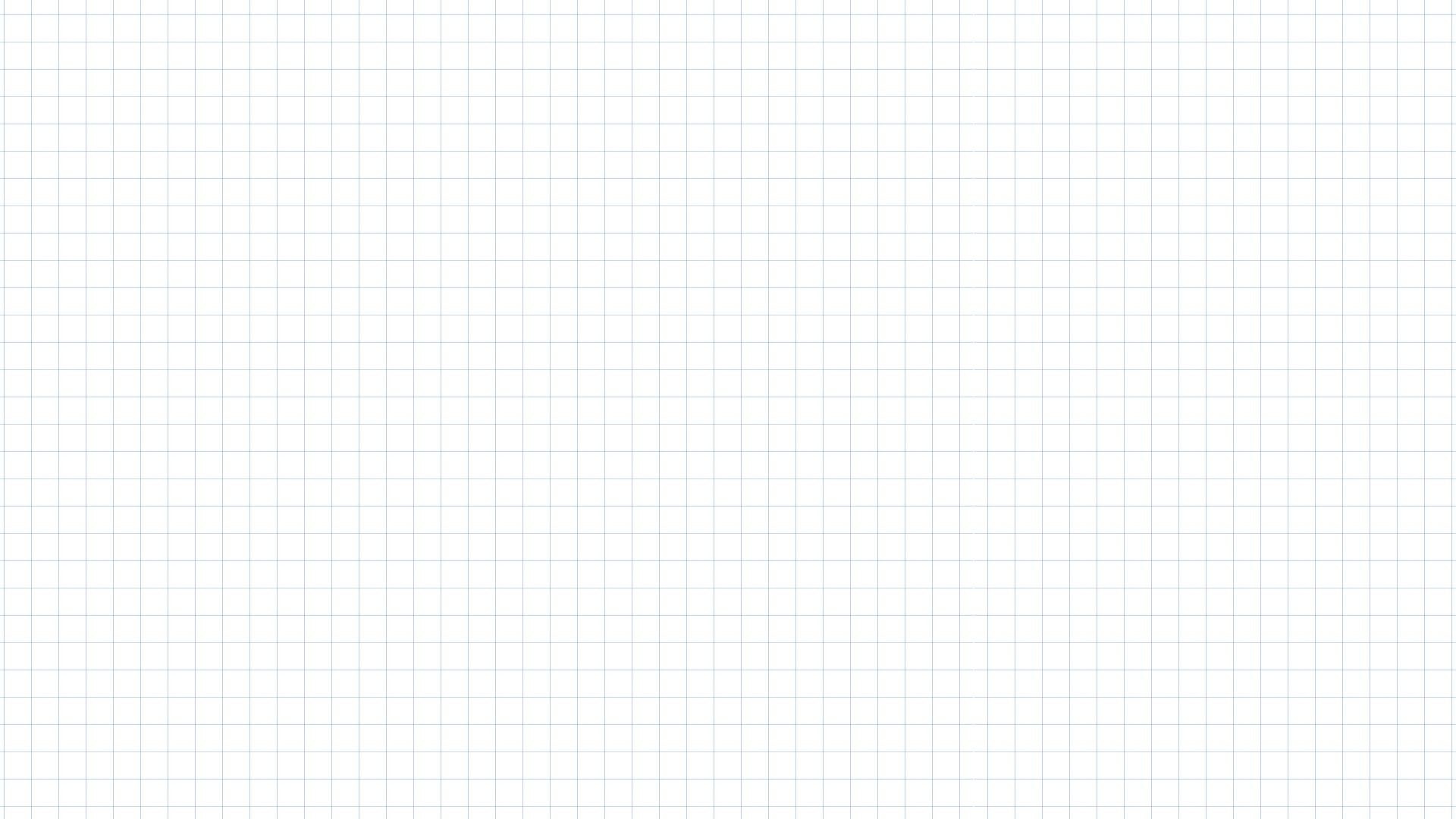 Thứ  Năm ngày 8 tháng 5 năm 2025
TǨn
Luyện tập
CHỦ ĐỀ 14
ÔN TẬP CUỐI NĂM
BÀI 70
ÔN TẬP PHÉP CỘNG, PHÉP TRỪ
TRONG PHẠM VI 1000
Bài 1: Tính nhẩm:
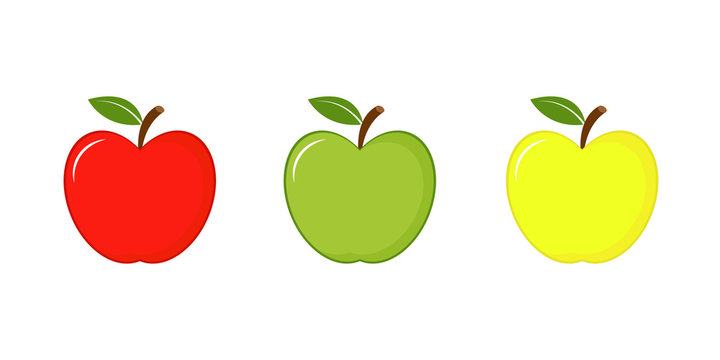 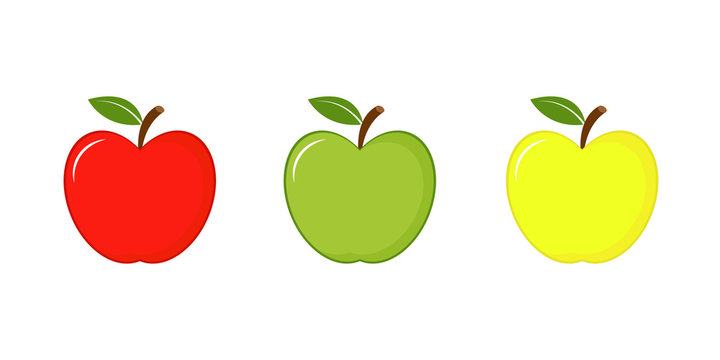 500
200 + 300 = ?
700 – 300 = ?
600 + 60 = ?
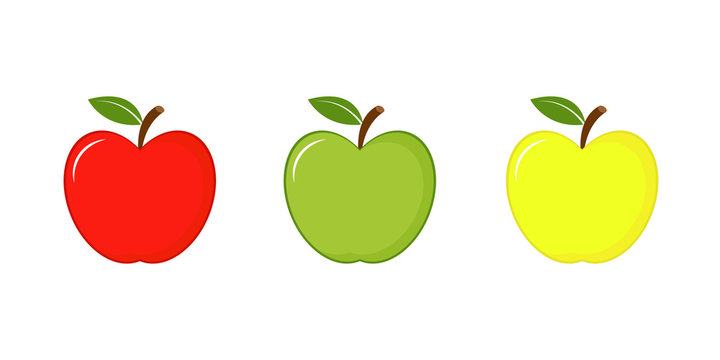 300 + 400 = ?
800 – 400 = ?
850 – 50 = ?
400
700
660
400
600 + 400 = ?
1000 – 600 = ?
1000 – 400 = ?
1000
800
400
600
Bài 2: Đặt tính rồi tính.
a)
4
1
7
6
4
7
7
8
7
354 + 63
880 – 54
236 + 528
753 – 236
569 – 426
435 + 352
b)
435
352
236
528
354
  63
569
426
753
236
880
  54
+
+
+
–
–
–
5
2
7
1
6
2
3
4
8
Bài 3: Trong các phép tính dưới đây, những phép tính nào có kết quả bé hơn 400, những phép tính nào có kết quả lớn hơn 560?
562
389
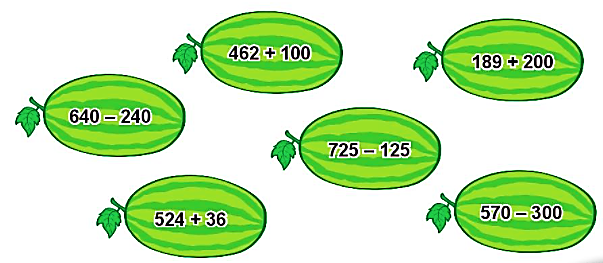 400
600
270
560
Bài 4: Quan sát một số tuyến đường bộ trong hình vẽ.
a) Cao Bằng và Vinh, nơi nào xa Hà Nội hơn?
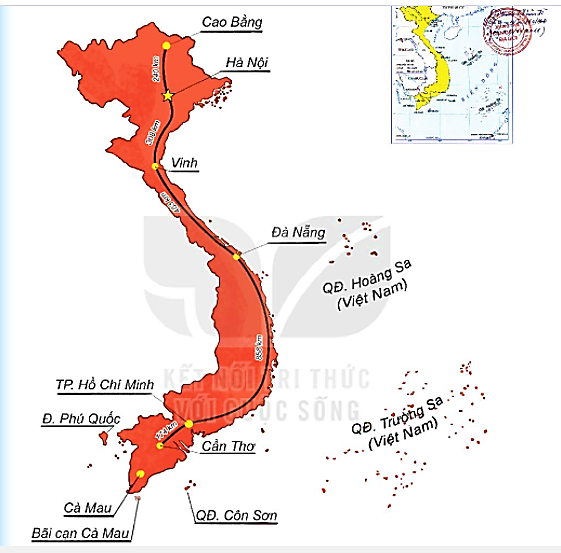  Vinh xa Hà Nội hơn.
b) Quãng đường Hà Nội – Đà Nẵng  (qua Vinh) dài bao nhiêu ki-lô-mét?
 Quãng đường dài 771 km.
c) Quãng đường Đà Nẵng – TP Hồ Chí Minh dài hơn quãng đường TP Hồ Chí Minh – Cần Thơ bao nhiêu ki-lô-mét?
 Quãng đường Đà Nẵng – TP Hồ Chí Minh dài hơn quãng đường TP Hồ Chí Minh – Cần Thơ 684 km.